PERCEPATAN PERHUTANAN SOSIAL (PPS)
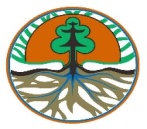 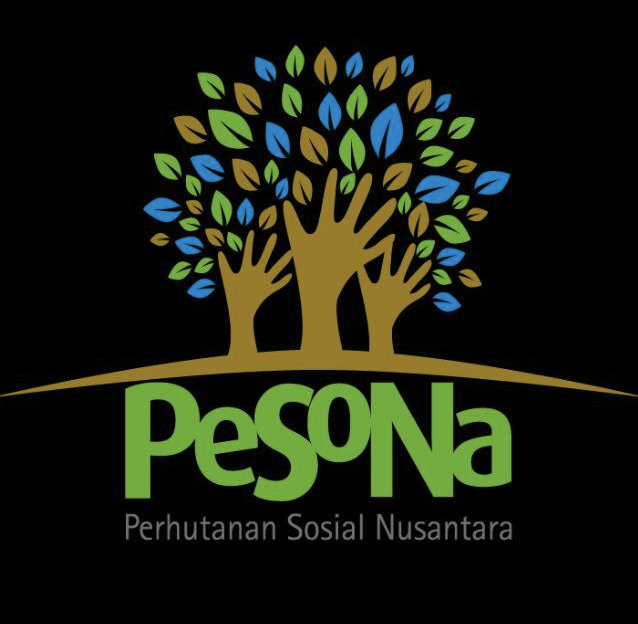 KEMENTERIAN LINGKUNGAN HIDUP DAN KEHUTANAN
DIREKTORAT JENDERAL PERHUTANAN SOSIAL DAN KEMITRAAN LINGKUNGAN
DIREKTORAT PENYIAPAN KAWASAN PERHUTANAN SOSIAL

Hotel Ambhara,  23  November  2016
PERHUTANAN SOSIAL
Sistem pengelolaan hutan yang ditujukan untuk meningkatkan kesejahteraan masyarakat melalui pola pemberdayaan dan dengan tetap berpedoman pada aspek kelestarian
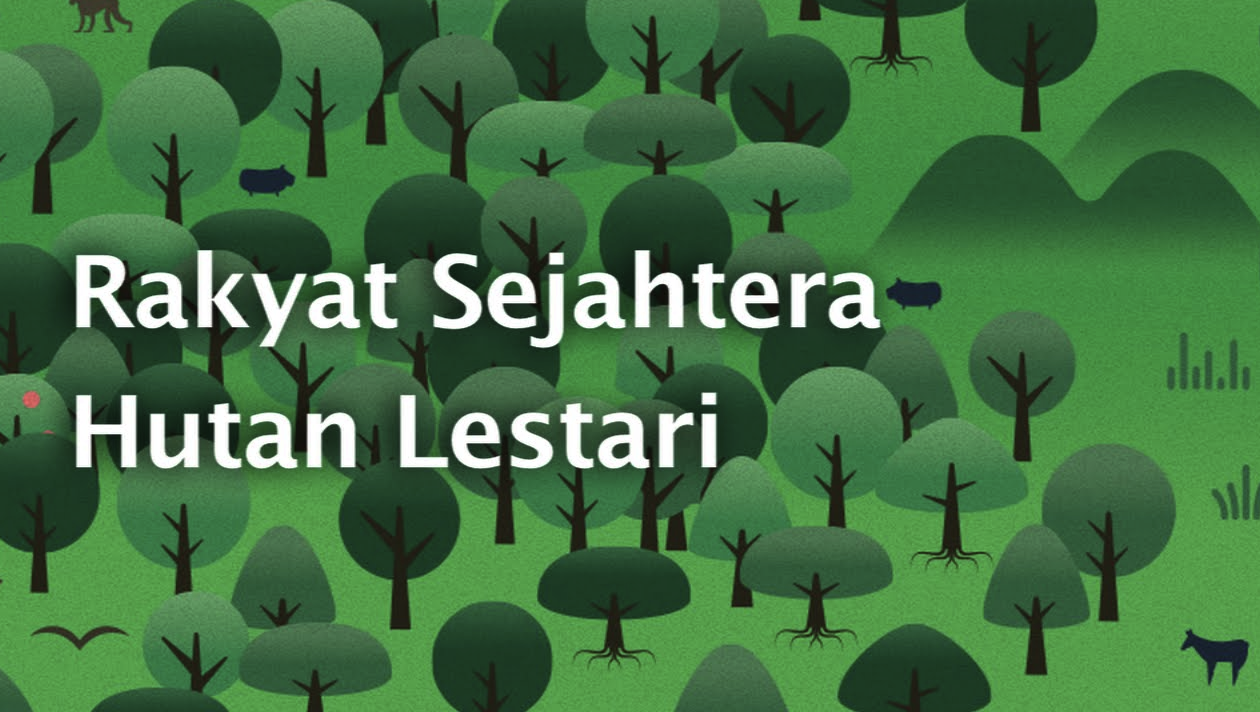 LATAR BELAKANG PROGRAM
Membuka seluas-luasnya akses kelola hutan bagi masyarakat
Transparansi pengelolaan sumberdaya hutan
Peningkatan pelayanan bagi masyarakat
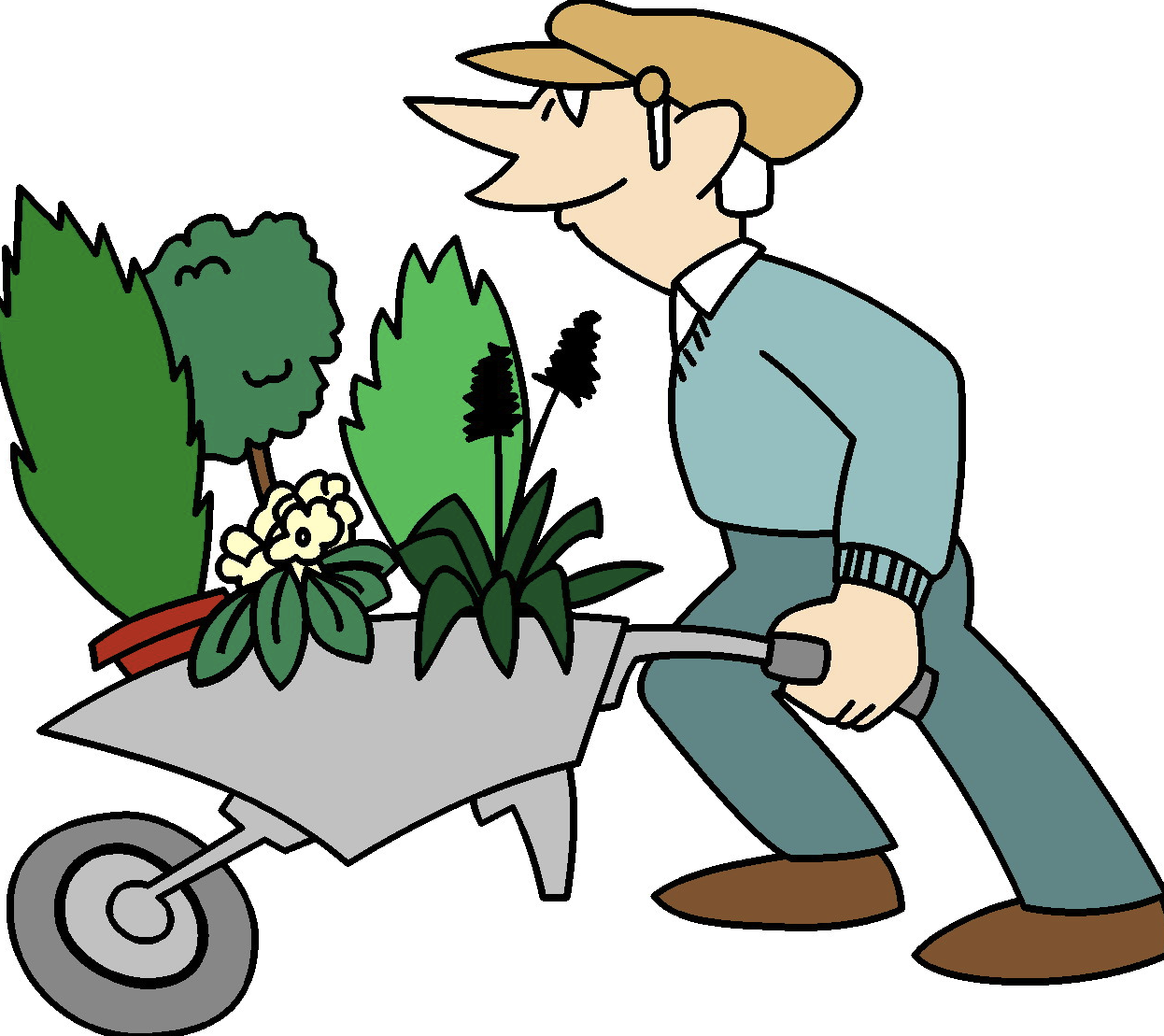 PENYIAPAN KAWASAN PERHUTANAN SOSIAL
RUANG LINGKUP
Hutan Kemasyarakatan (Hkm)
Hutan Desa (HD)
Hutan Tanaman Rakyat (HTR)
Kemitraan Kehutanan  di KPH ATAU Perusahaan
5.    Hutan Adat
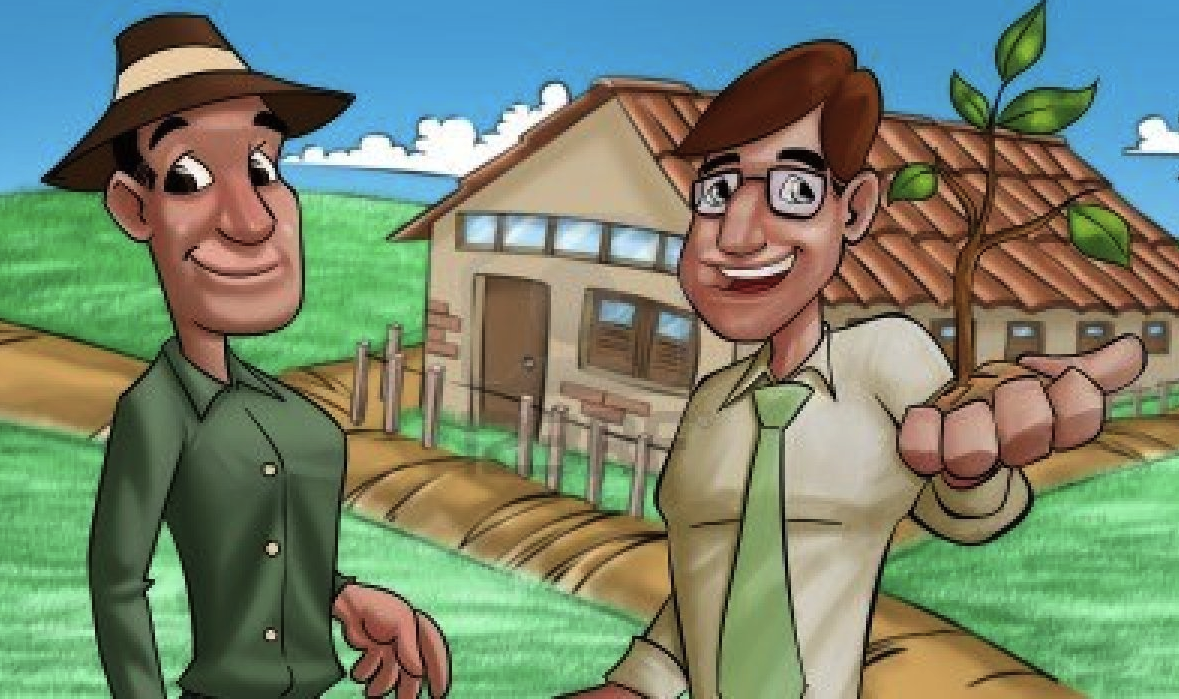 DITJEN PSKL
SETDITJEN
KEMLING
PKTHA
PKPS
BUPSHA
POSISI KEGIATAN PS PADA DIREKTORAT PKPS DAN BUPSHA
PKPS
BUPSHA
SK PENETAPAN  PS
PERMOHONAN
MANFAAT LESTARI
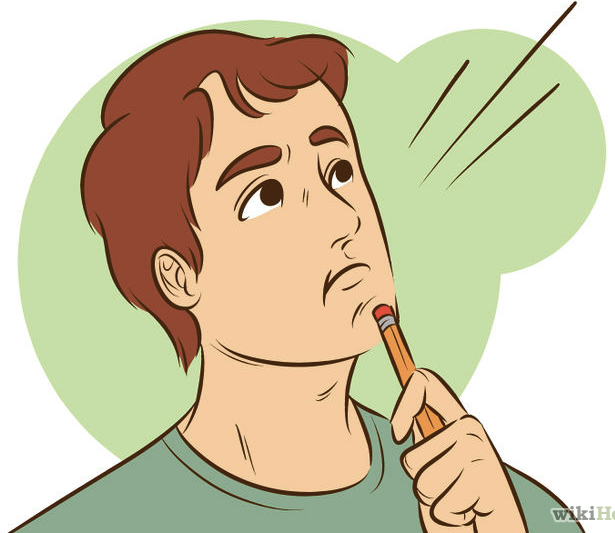 Target RPJM tahun 2015-2019 seluas 12,7 juta hektarSedangkan Pencapaian tahun 2010-2014 hanya sebesar  357.379  hektar
BAGAIMANA MUNGKIN MENGGUNAKAN METODA YANG SAMA  !!!
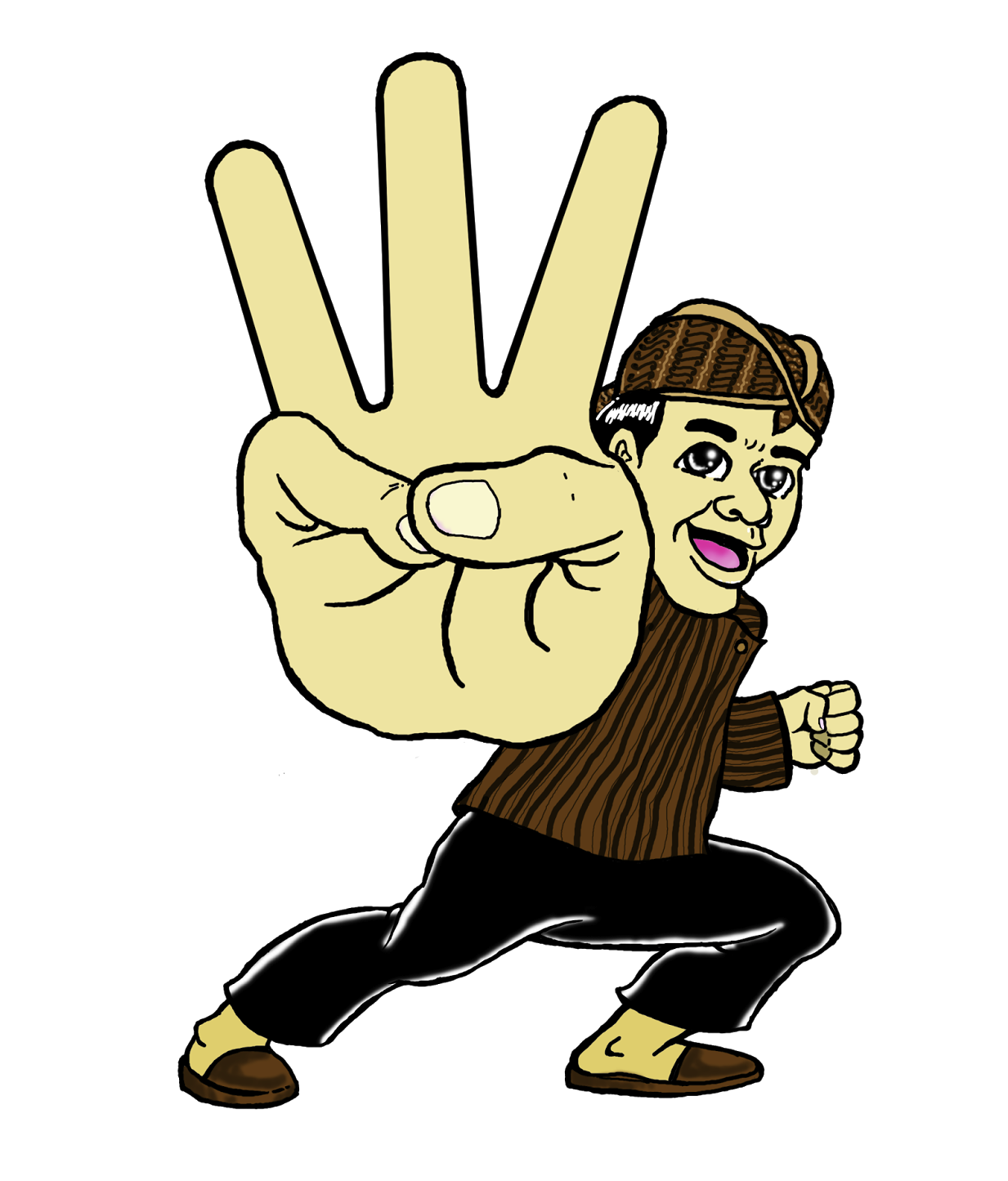 Tidaklah mungkin menerapkan metoda lama !!!

HARUS BISA PECAHKAN MASALAH UTAMA !!!
Membangun 3 (tiga) sistem penunjang program PPS
 PIAPS sebagai peta acuan lokasi
 Pokja PPS dibentuk di semua provinsi
 Sistem Online dalam pengusulan permohonan
Memangkas birokrasi
Penerbitan izin
+  KEBIJAKAN
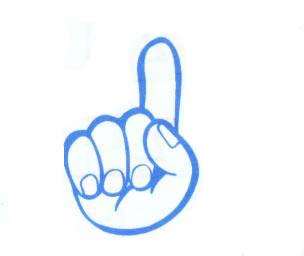 I.   PETA INDIKATIF AREAL PERHUTANAN                
     SOSIAL (PIAPS)
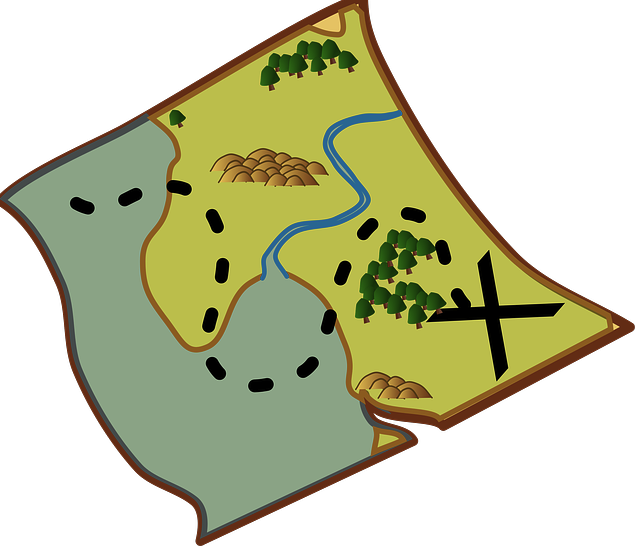 Peta Indikatif Areal Perhutanan Sosial (PIAPS)
Indikatif
12,7 juta Ha
adalah peta alokasi akses kelola PS bagi masyarakat, yang disusun bersama dengan para pihak (Pemerintah, pemerintah daerah, masyarakat sipil) sebagai acuan permohonan HKm, HTR, HD, Kemitraan dan Hutan Adat.
Revisi 6 bulanan
MENGAPA HARUS DIBUAT  PIAPS  ???
Target capaian program Pemerintah (RPJM tahun 2015-2019) yaitu seluas  12,7 juta hektar.
Alokasi areal kelola hutan bagi masyarakat yang pasti dan tidak akan diberikan untuk program lain
Penyeragaman peta bagi semua pihak.
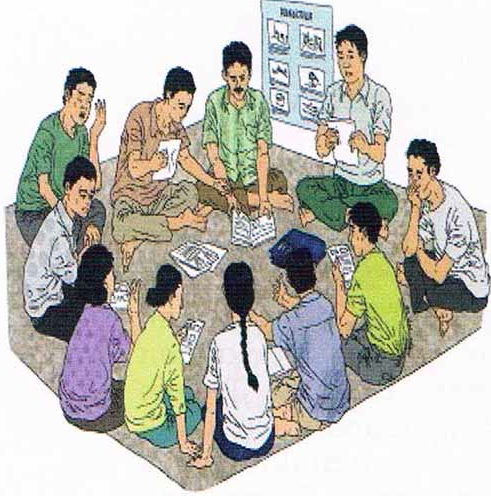 PIAPS PER PROVINSI
Lanjutan....
PIAPS PER PROVINSI
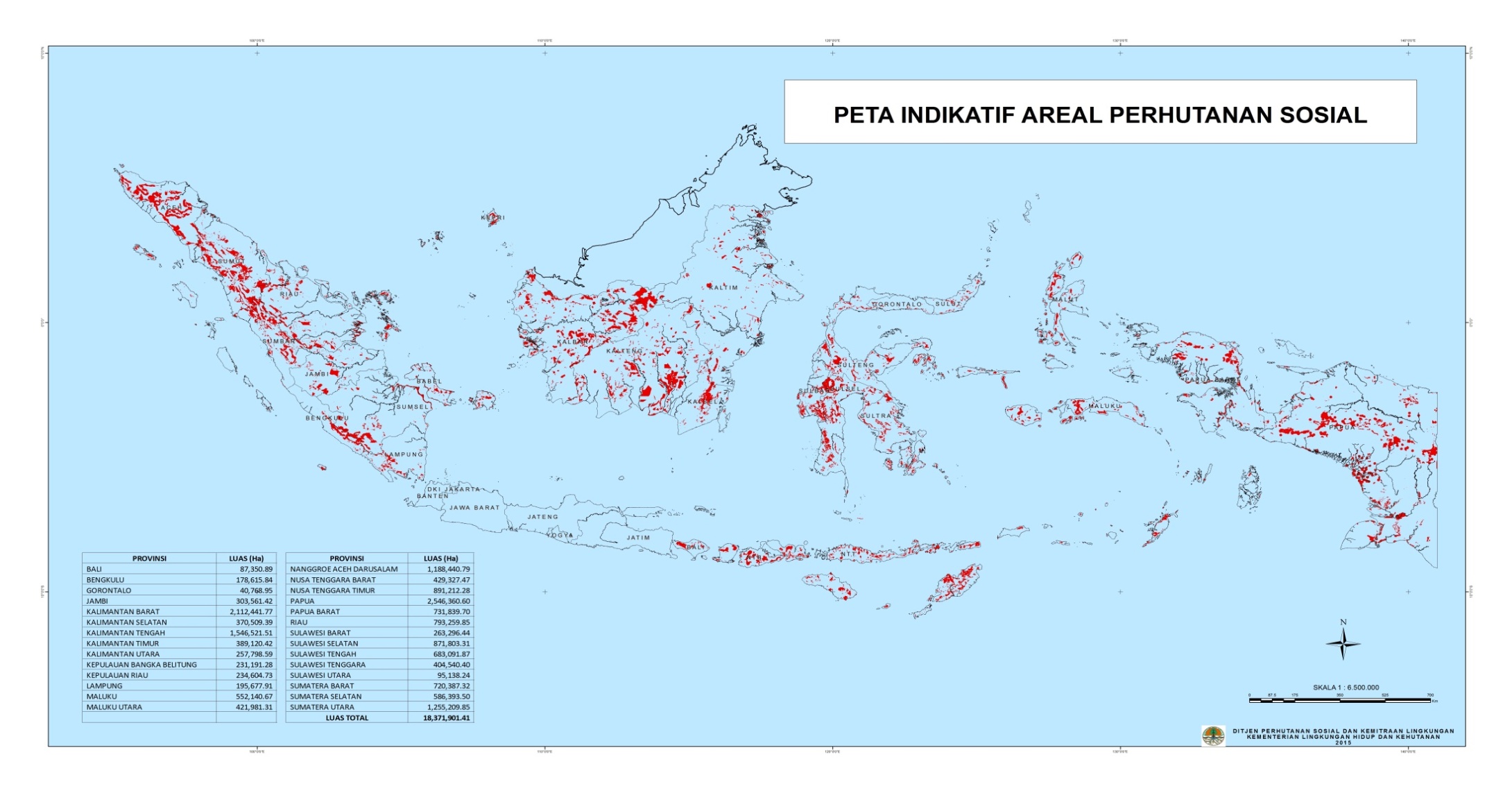 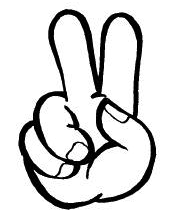 KELOMPOK KERJA (POKJA) PERHUTANAN 
      SOSIAL  (POKJA PPS)
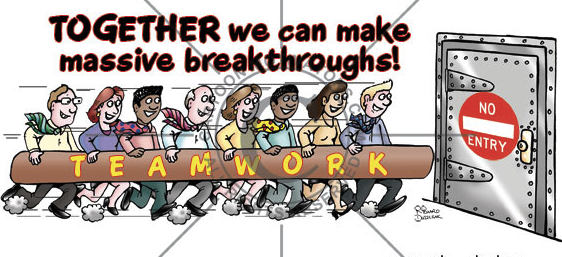 KELOMPOK KERJA (POKJA) DAERAH
FUNGSI POKOK :
Pendampingan dan pembinaan (LSM, Penyuluh, PT, KPH, dll)
Verifikasi permohonan PS (Dinas, UPT, PT, dll)
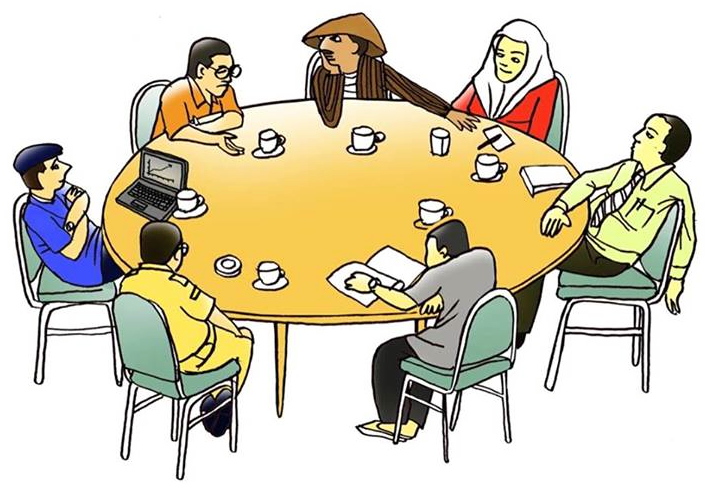 Keanggotaan Pokja PPS di tiap Provinsi
Pemerintah, Balai PSKL serta UPT lingkup Kementerian Lingkungan Hidup dan Kehutanan; 
Pemerintah Provinsi, Dinas yang membidangi Perhutanan Sosial; 
Pemerintah Kabupaten/Kota, Dinas yang membidangi Perhutanan Sosial; 
Kesatuan Pengelolaan Hutan (KPH); 
Lembaga Swadaya Masyarakat (LSM); 
Akademisi; 
Lembaga kerja sama internasional; 
Relawan lingkungan dan perhutanan sosial; dan 
Pelaku usaha.
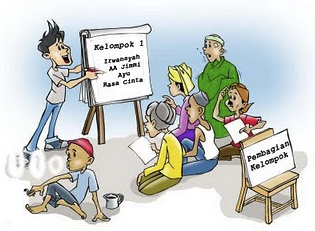 Susunan Pokja PPS
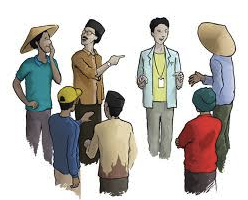 Pengarah   :   Gubernur
Ketua          : 
Sekretaris  :
Bendahara :
Anggota     :
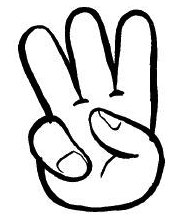 METODE INTERAKTIF DENGAN 
SISTEM ON-LINE
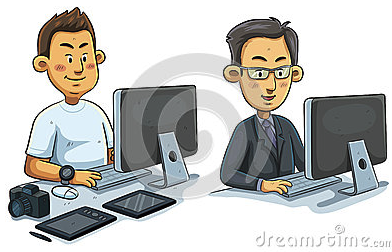 CONTOH ON LINE : Publik - Halaman Beranda
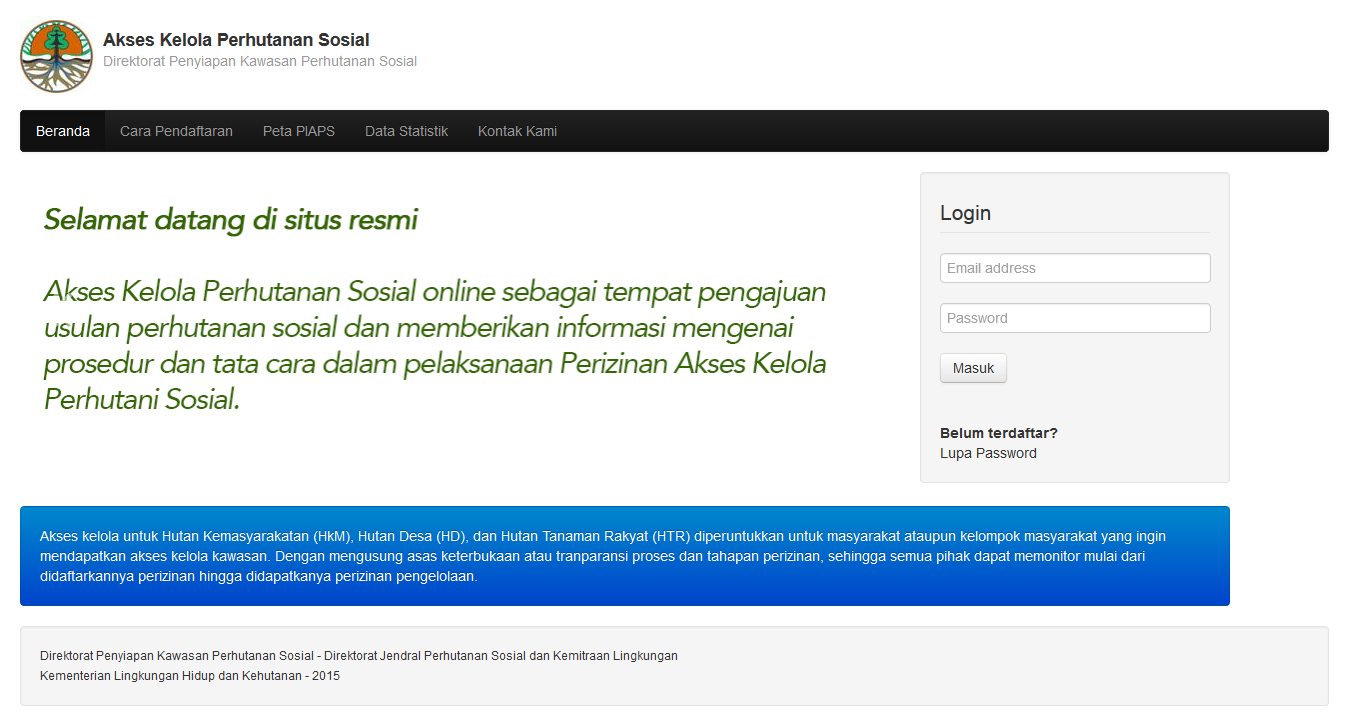 Selamat datang di situs resmi

Akses Kelola Perhutanan Sosial online sebagai tempat pengajuan usulan perhutanan sosial dan memberikan informasi mengenai prosedur dan tata cara pelaksanaan Akses Kelola Perhutanan Sosial
Back
DALAM ON LINE : Halaman Peta PIAPS
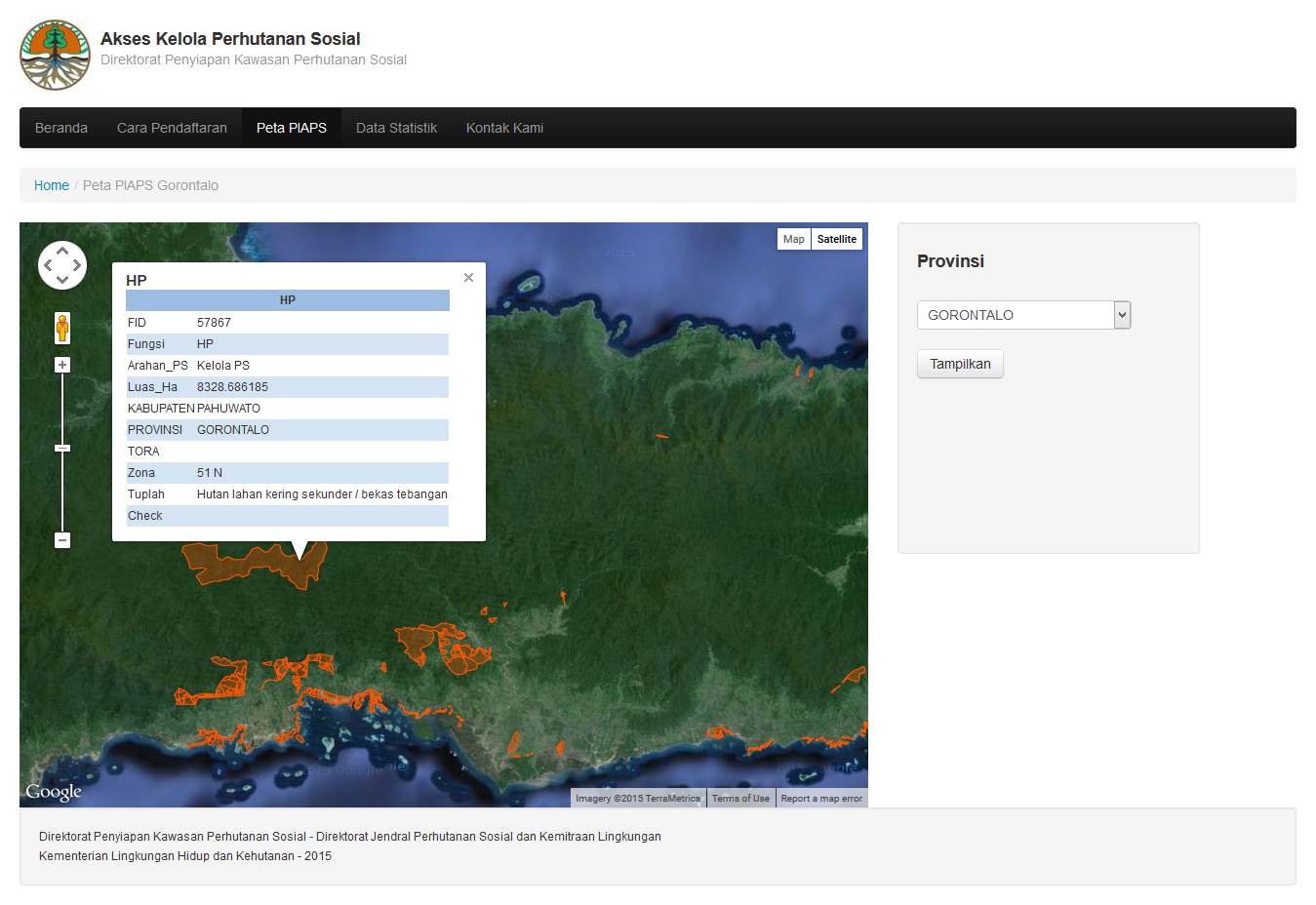 Back
IV.  PANGKAS BIROKRASI
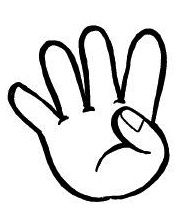 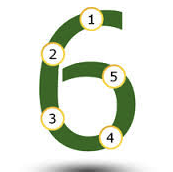 PROSES PENYIAPAN KAWASAN 
PERHUTANAN SOSIAL
MENTERI


DIRJEN
6  TAHAP
USULAN PERMOHONAN (ONLINE)
2.  PERINTAH VERIFIKASI
2
1
3. VERIFIKASI ADMINISTRASI DAN TEKNIS
6
PEMOHON

POKJA PENDAMPINGAN
(PENYULUH-LSM, DLL)
4.  HASIL VERIFIKASI/PERBAIKAN
5
TIM VERIFIKASI DAERAH


(DINAS-UPT, DLL)
5.  LAPORAN VERIFIKASI
4
6.  SK PENETAPAN IUP/HP
3
PROSES PENYIAPAN KAWASAN 
PERHUTANAN SOSIAL
GUBERNUR


DINAS
Jika Pemda  telah memasukkan Program PS dalam RPJMD
6  TAHAP
USULAN PERMOHONAN (ONLINE)
2.  PERINTAH VERIFIKASI
2
1
3. VERIFIKASI ADMINISTRASI DAN TEKNIS
6
PEMOHON

POKJA PENDAMPINGAN
(PENYULUH-LSM, DLL)
4.  HASIL VERIFIKASI/PERBAIKAN
5
TIM VERIFIKASI DAERAH


(DINAS-UPT, DLL)
5.  LAPORAN VERIFIKASI
4
6.  SK PENETAPAN IUP/HP
3
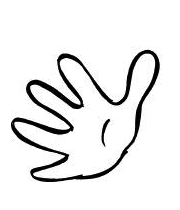 V.   PENERBITAN IZIN
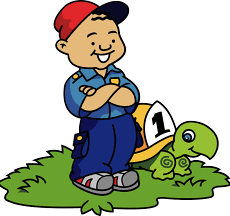 PENERBITAN IZIN /HAK KELOLADARI MENTERI
Hutan Desa
HUTAN LINDUNG
Hutan Kema-syarakatan
HUTAN PRODUKSI TERBATAS
Hutan tanaman rakyat
HUTAN PRODUKSI TETAP
Kemitraan Kehutanan
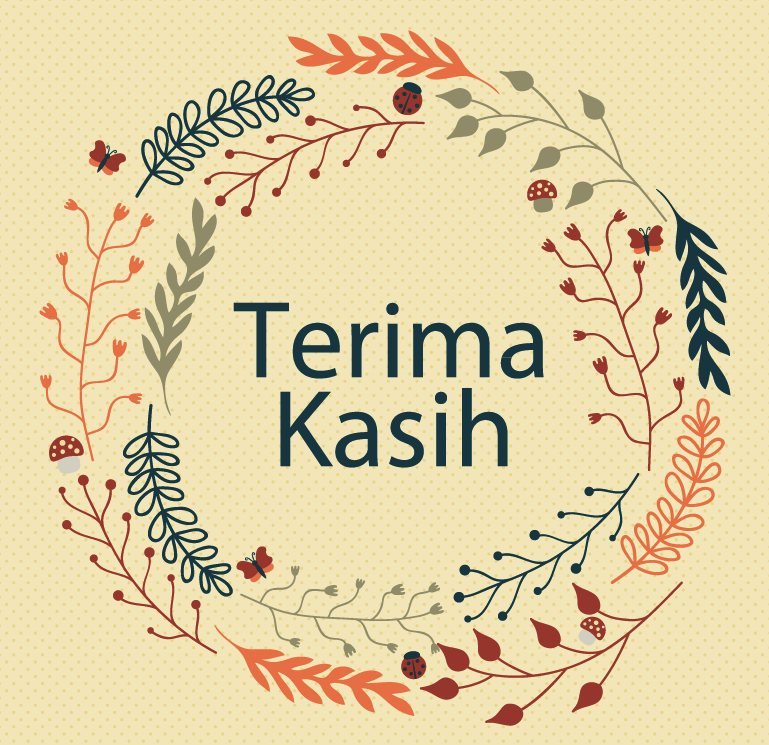